Een Geest-
vervulde 
gemeente
2:42-47 & 4:32-37
Geestelijke Groei-avond Bommelerwaard
19 oktober 2017
Programma
Pinksteren: een opwekking
Kenmerken van een opgewekte, 	Geestvervulde gemeente
Opwekking, toen en nu
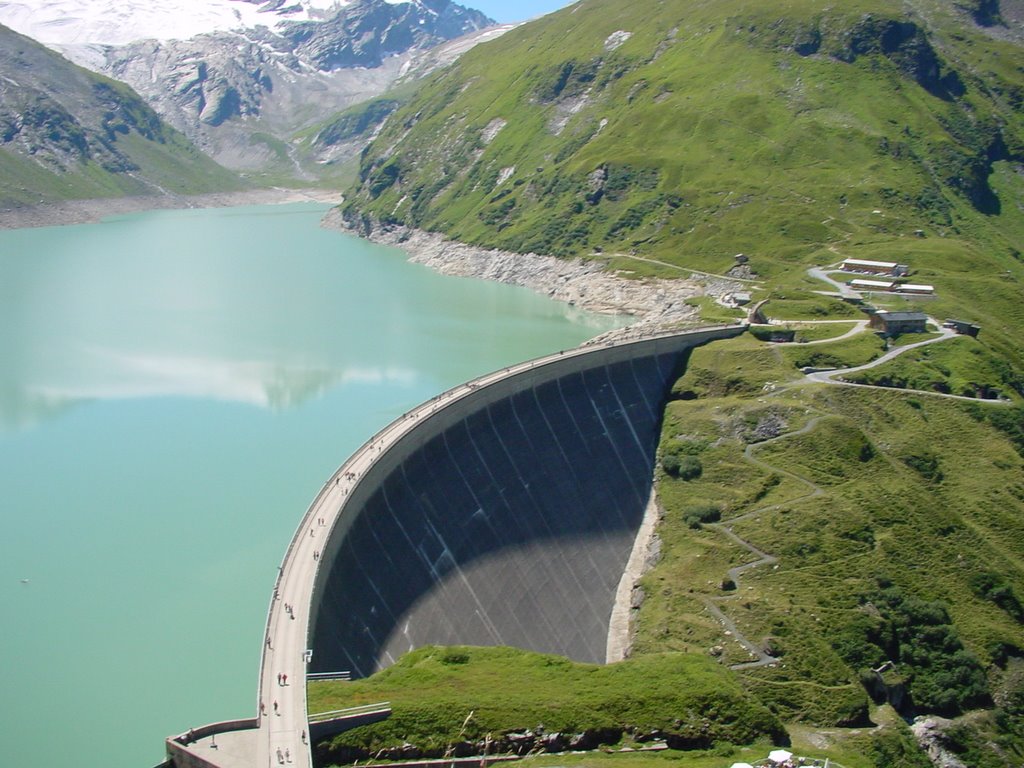 1. Pinksteren: een opwekking!
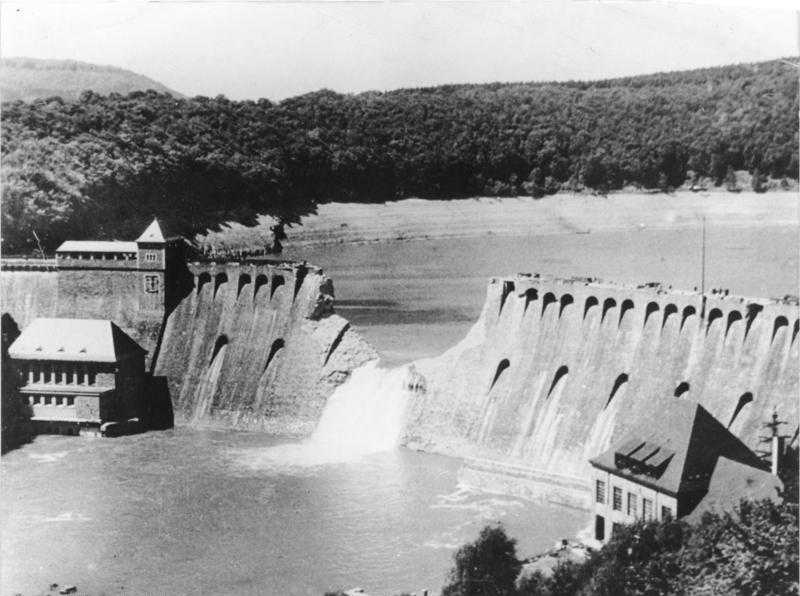 1. Pinksteren: een opwekking!
1. Pinksteren: een opwekking!
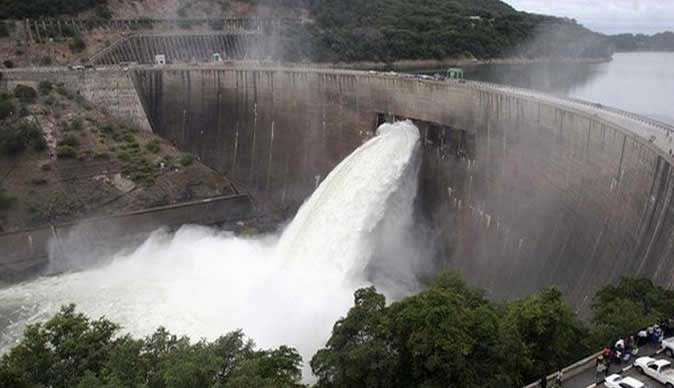 1. Pinksteren: een opwekking!
Gebed
Gods heerlijkheid daalt neer
Ontzag voor God
Diep besef van zonden en berouw
Algehele overgave 
Komen in de vrijheid
Onuitsprekelijke vreugde
vs 1-4
vs 5-13, 43
vs 37 (vs 23)
vs 38, 41
 idem 
vs 41, 46
Veranderde levens en Geestvervulde gemeente
2. Kenmerken van een opgewekte, Geestvervulde gemeente
vs 42: ‘En zij volhardden 
in de leer van de apostelen 		Een lerende gemeente
en in de gemeenschap, 			Een delende gemeente
in het breken van het brood 	Een vierende gemeente
en in de gebeden.’				Een biddende gemeente
[ 2. Kenmerken van een opgewekte gemeente ]
1. Een lerende gemeente
‘En zij volhardden in de leer van de apostelen.’
Onderwijs (didachè): 5:25, 42.
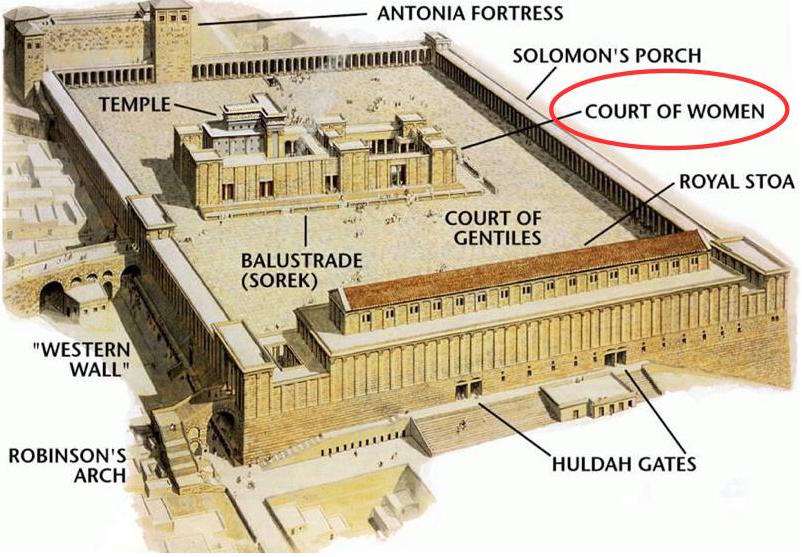 [ 2. Kenmerken van een opgewekte gemeente ]
1. Een lerende gemeente
‘En zij volhardden in de leer van de apostelen.’
De leer was gericht op Jezus Christus! (Hand 2-5), met name Zijn opstanding (4:33).
Genade maakt leergierig om Jezus meer te kennen.
[ 2. Kenmerken van een opgewekte gemeente ]
2. Een delende gemeente
‘En zij volhardden … in de gemeenschap.’
Grieks: koinonia
‘En allen die geloofden, waren bijeen en hadden alle dingen gemeenschappelijk;en zij verkochten hun bezittingen en eigendommen en verdeelden die onder allen, naar dat ieder nodig had.’ (vs 44-45)
Genade maakt vrij om te geven zoals Jezus!
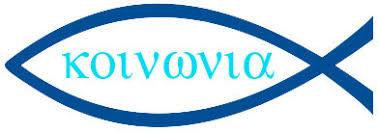 [ 2. Kenmerken van een opgewekte gemeente ]
3. Een vierende gemeente
‘En zij volhardden … in het breken van het brood.’
‘En zij bleven dagelijks eensgezind in de tempel bijeenkomen, en terwijl zij van huis tot huis brood braken, namen zij gezamenlijk voedsel tot zich, met vreugde en in eenvoud van hart.’ (vs 46)
Liefdesmaaltijden (zie Judas 12; 1 Kor. 11:20 vv)
Genade maakt hongerig naar Jezus en geeft vreugde in Hem!
[ 2. Kenmerken van een opgewekte gemeente ]
4. Een biddende gemeente
‘En zij volhardden … in de gebeden.’
Gezamenlijk gebed was onderdeel van het leven samen.
Genade maakt afhankelijk van Jezus.
[ 2. Kenmerken van een opgewekte gemeente ]
Effecten
en zij … vonden genade bij heel het volk. 
En de Heere voegde dagelijks mensen die zalig werden, aan de gemeente toe. (vs 47)

Geen mensenwerk, maar werk van Gods Geest!
3. Opwekking, toen en nu
Opwekking is opnieuw Jezus zien!
Opwekking op de Hebriden (video)
De sleutel is niet allerlei dingen anders organiseren, maar is berouwvolle bekering (Openb. 2:5, 2:16, 3:3, 3:19) en opnieuw God zoeken (2 Kron 7:14) met je hele hart.